Iné rodiny, 
iné deti, iní žiaci
Zamyslenie sa školského psychológa


Eva Gajdošová
Fakulta psychológie,Paneurópska vysoká škola

Cesty k dobrej škole
Bratislava, máj 2015
INÉ  RODINY
Výrazná zmena v slovenských rodináchza posledných 50 rokov:

Za posledných 50 rokoch, teda od 2.polovice 20. storočia až po prvú šestinu 21. storočia sa slo- venské rodiny výrazne menili a menia.

Podstatnou zmenou je prechod od stabilitya harmónie v rodinách až po instabilitu, rozvo-dy manželstiev, rozpady rodín, a najnovšie strie-davá výchova dieťaťa raz v rodine otca a násled-ne v rodine matky legislatívne zakotvená (s via- cerými negatívnymi psycholog. dôsledkami).
INÉ  RODINY
Kríza slovenskej rodiny
V súčasnosti sa zo 100 uzavretých manželstiev rozvádza viac ako 40 manželstiev, najviacv Bratislave, v Košiciach, Nitre, no sú aj ďalšie okresy, v ktorých je rozvodovosť ďaleko vyš- šia, viac ako 60-percentná.

Je alarmujúce, že sú to okresy, ktoré sa ešte nedávno hlásili u  kresťanským  náboženským hodnotám (napr. Trnava alebo Banská Bystri- ca, kde je rozvodovosť 68-percentná). 
2
INÉ  RODINY
Štatistický úrad SR:
rozvedených cca 13 000 manželstiev,65% na návrh žien, 
65% manželstiev má maloleté deti, ktoré budú vyrastať bez jedného z rodičov
najčastejšie sa rozvádzajú ľudia vo veku30 - 35 rokov 
kvôli rozdielnosti pováh (61 %), nevere mu- ža (11 %) a nevere ženy (6 %)
ak sa intenzita rozvodovosti dlhodobo za- chová na danej úrovni, každoročne sa bude rozvádzať viac ako 40% manželstiev (Štatistická ročenka, 2009)			        3
Dôsledky narušenia rodiny na dieťa:

Potvrdzuje sa, že deti v rodinách s disharmo- nickými vzťahmi majú častejšie:

väčší sklon k agresivite a delikventnému správaniu,
pocity nedostatočnosti, nepotrebnosti,
nízku sebaistotu, sebadôveru, sebavedomie, 
častejšie sa u nich objavujú klamstvá, pod- vody, úteky z domu, túlanie, záškoláctvo, krádeže, negativizmus a vzdor

4
INÉ  DETI, INÍ ŽIACI
A aká vlastne je súčasná generácia detía žiakov?
Sú bystrí, kritickí, až hyperkritickí, s dobrým pozorovacím talentom, všímaví, kreatívni, ovládajú počítač ako my ceruzku, majú veľkú túžbu po slobode a veľkú nechuť vyť na niekom závislý, viazať sa, sú však otvorení a úprimní. 

Aj keď sa javia iní, svojimi názormi, postojmi, ašpiráciami, na druhej strane, majú mnoho charakteristík, ktoré hovoria o tom, že sú po-dobní všetkým predchádzajúcim generáciám.  5
Je prekvapujúce, že v rebríčku hodnôt dávajú na prvé miesta v poradí lásku, dobrú rodinu a dobré manželstvo, až ďaleko za týmito hodno- tami sa nachádza cestovanie, kariéra, peniaze.

Túžia po láske, byť milovanými pre nich sa-mých, túžia, aby ich mal niekto rád, a aby ich okolie akceptovalo. Rodičia si u nich stale sú aj najvýznamnejším zdrojom sociálnej opory.

Napr. ich očakávania týkajúce sa budúceho partnera, manžela: vernosť, prejavovanie lásky, úprimnosť, dôvera, až ďalej je humor, inteligen-cia, bohatstvo, vysoká pracovná funkcia.
							        6
a ako sa vidia sami žiaci
V čom, podľa odpovedí samotných žiakov, úžasní?
sme dobrí v technológiách, v práci na počítačoch, 
sme schopní získať množstvo informácií za krátky čas, dozvedieť sa veľa o svete, o kamarátoch
milujeme slobodu, nechceme sa viazať
sme otvorení, hrozne úprimní, hovoríme do očú akého-koľvek človeka, bez ohľadu na to, kto to je, svoj názor, kritiku, námietky
neberieme život vážne, robíme si zo všetkého srandu, vtipy, humor
uprednostňujeme zdravý životný štýl, mnohí veľa posi-lujú,
svojim kamarátom nezištne pomáhame, dáme za nichaj dušu							  8
a ako sa vidia sami žiaci
A kde vidia žiaci sa sebe chyby?

žijeme vo virtuálnom svete, ktorý nás začína ovládať
aj keď je rodina pre nás dôležitá, radi odchádzame z domu a vraciame sa domov často príliš neskoro,
nemáme rešpekt voči žiadnej autorite a nemáme úctu ani voči starším,
dôležití sú pre nás najviac kamaráti, ich mienka,ich názory, 
sme dosť konformní, v partii páchame aj trestnúčinnosť, krádeže, lúpeže,
nehanbíme sa v rôznom prostredí, teda aj v škole, hovoriť vulgarizmy, už automaticky alebo ako pro-vokácia dospelých, napr. učiteľov
                                                                                                 8
sme dosť agresívni,
a sme aj dosť psychicky chorá generácia – veľa z nás má depresie, strachy, obavy, fóbie a možno aj preto je nás veľa závislých– na počítačoch, mobiloch, hazarde, dro-gách, zvlášť alkohole,
fakt hodne pijeme, rovnako chlapci, ako aj dievčatá a veľa fajčíme, a na to míňame veľa peňazí,
začíname veľmi skoro sexuálne žiť,
rýchlo rezignujeme, vzdávame sa, len čo sa nám dačo nedarí,
sme leniví, egoistickí, viac materiálne zalo-žení a radi sa bavíme o peniazoch.
							        9
INÉ  DETI, INÍ ŽIACI
A čo o dnešných žiakoch hovoria ich učitelia?
ťažko ich motivovať k učeniu, viacerí nemajú záujem učiť sa, sú často nesústredení, apatickí, málo čítajú, majú nízku čitateľská gramotnosť, nedokážu súvisle 10-15 min. hovoriť k učebnej látke,
mnohí žijú vo virtuálnej realite, komunikujú cez internet, cez sociálne siete, a sedia osamelo doma hoci majú na facebooku tisíce priateľov z celého sveta,
často nedokážu rozvážne, pokojne a morálne správne riešiť bežné životné konflikty a záťažové situácie,
neuznávajú akékoľvek obmedzenia, ktoré by im prekážali v užívaní  slobody, majú potrebu všetko skúsiť a „užiť si.“                                                             10
robia vážne chyby pri komunikácii s inými, najmä pre  nedostatok empatie a spoločen-ského taktu,
sú voči sebe čím ďalej tým viac agresívni, vedome odmietajú a šikanujú svojich spolu-žiakov, ktorí sú odlišní,
je u nich nárast sociálno-patologických ja-vov ako napr. záškoláctvo, úteky z domu, kyberšikana, látkové a nelátkové závislosti, intolerancia a rasizmus, kriminalita


                                				     11
úloha školy
A čo škola pri výchove a vzdelávaní tejto no-vej generácie žiakov?
Dobrá škola:
to sú nielen nové vedomosti získané novými postupmi a prístupmi, školská úspešnosť, prospech, úspechyv olympiádach, vynikajúco materiálne vybavená škola,
to je aj dobrá spolupráca učiteľ-rodič, škola-rodina, 
kvalitné medziľudské vzťahy v škole,
efektívny personálny managment,
podporujúca sociálna klíma v triedach,
výchova humánnych postojov, hodnôt, názorov na život, učenie sa zvládať stres a správne riešiť konflikty, 
podpora a rozvíjanie takých osobnostných kvalít ako al-truizmus, tolerancia k odlišnostiam, súdržnosť, spoluprá-ca, láska k blížnemu, odpúšťanie, rešpektovanie inakosti,a dobrá sociálna komunikácia.
							          12
Je tu čas vytvárať zo školy priestor,kde chodia deti radi, kde nachádzajú príjemné nestresové prostredie, kde sis radosťou osvojujú nové poznatky,kde sa dodržiava rešpekt voči žiakomaj učiteľom, kde je tento vzťah založený na porozumení, dôvere, úprimnosti, partnerstve, kde učitelia idú príkladom.


13
Znamená to v prvom rade dať do škôl tímy odbor-níkov, v prvej etape aspoň školského psychológaa špeciálneho pedagóga, ktorí by učiteľov:
odbremeňovali od výchovných problémov, 
riešili by nielen poruchy žiakov v učení a poruchy správaní, 
ale  by sa  s deťmi veľa rozprávali, preberali s nimi rôzne životné témy, debatovali, diskutovali, a to in-dividuálne, v skupinách, v triedach, 
kamarátsky ich usmerňovali, 
pomáhali zvládnuť konflikty, problémy
dávali im nádej, oporu, pomoc, radu, podporu, usmerňovali ich pri výbere profesie, školy, partnera,
a zároveň pracovali aj s rodinami a rodičmi.
14
a na závermotto
Dieťa, ktoré je bité, sa naučí biť.
Dieťa, ktoré je ponižované, stráca sebavedomie.
Dieťa, ktoré je vystavované posmechu, sa začne hanbiť.
Dieťa, ktoré je nadmerne kritizované, sa naučí odsudzovať.
Ale dieťa, ktoré je milované, je schopné lásky.
Dieťa, ktoré prežíva pocit bezpečia, sa naučí poskytovať oporu druhým.
Dieťa, ktoré je obklopené priateľstvom, sa naučí láskavosti.
Dieťa, s ktorým sa hrá rovnocenná hra, sa naučí spravodlivosti.
Dieťa, ktoré sa chváli, získava sebadôveru.
Dieťa, ktoré sa stretáva s toleranciou, sa snaží neod-sudzovať a byť tolerantné. 
15
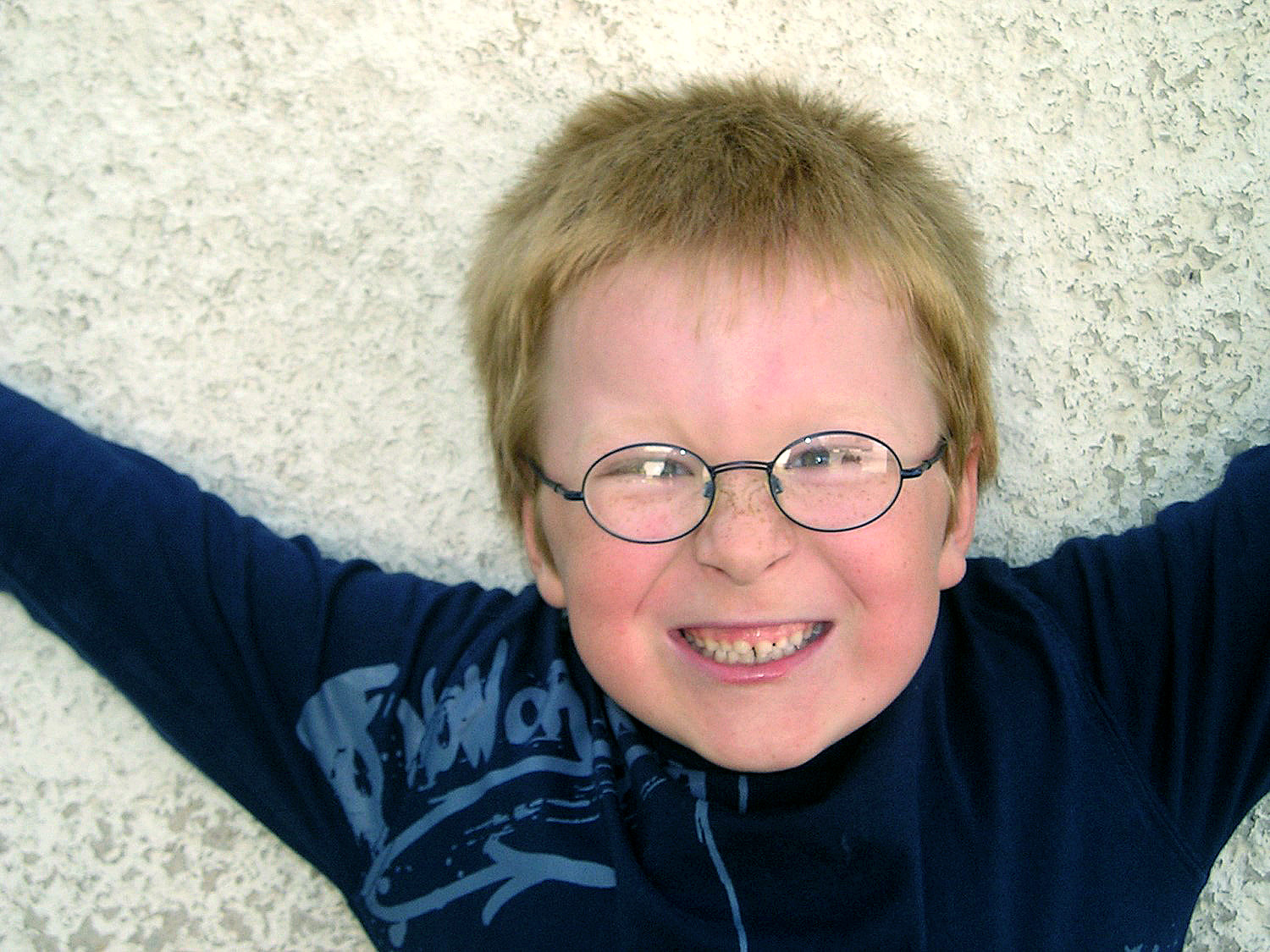